FOKUSER PÅ KJERNEVIRKSOMHETEN!
Unik, selvbetjeningsløsning for enterprise og SMB selskaper
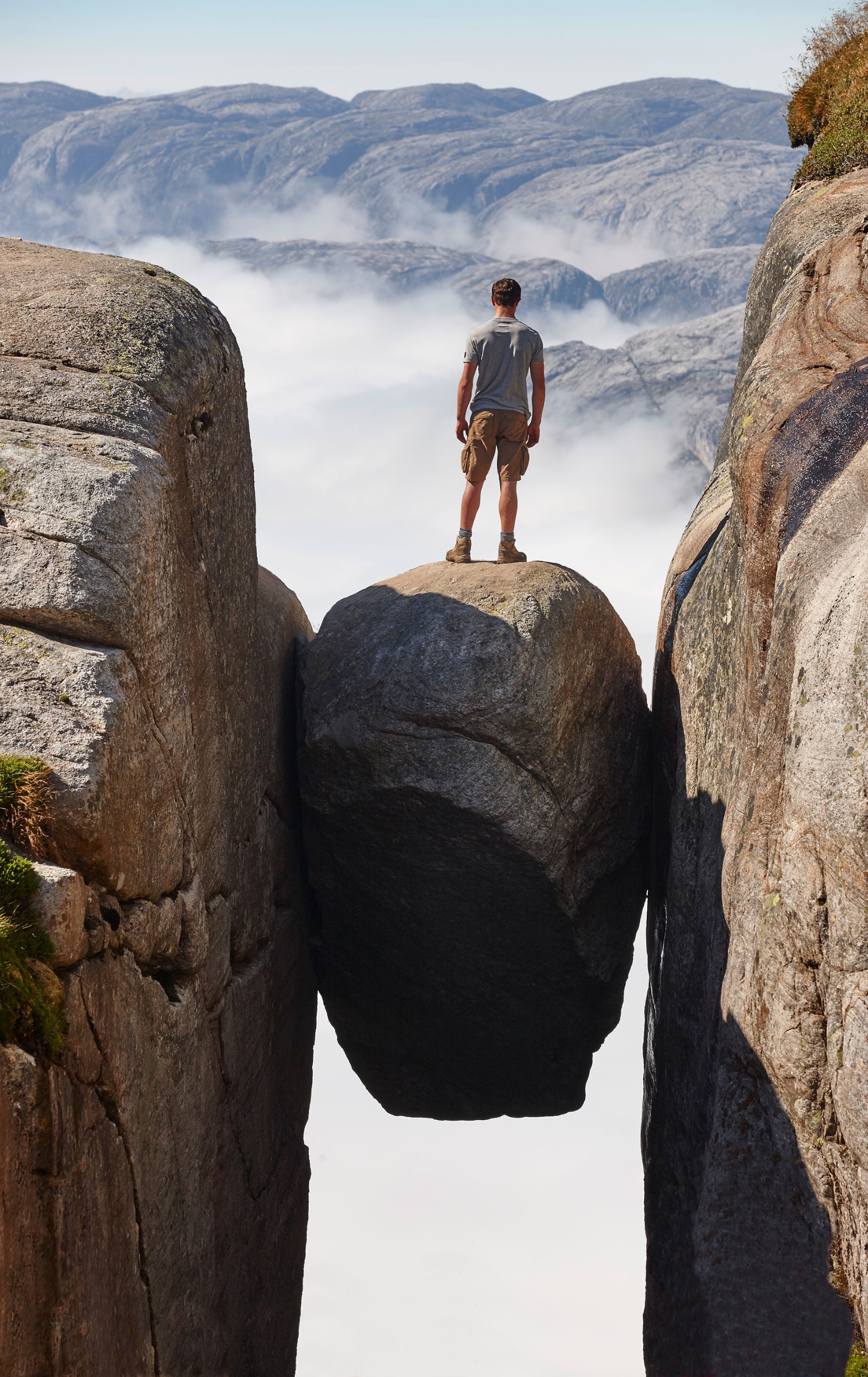 Fakta
Tidkrevende prosesser
On- og Offboarding av ansatte
Splitt av kostnader ansatt og bedrift
Fordeling av kostnader på avdelinger/selskap
Ajourhold av asset management system

Mobil som betalingsmiddel
Mobilen benyttes for betaling av apper/ innholdstjenester etc.
[Speaker Notes: Work vs Personal use		boundaries between private and work-related use are blurred. Content services are rocketing

Workplace vs home office		we expect the same functionality and accessibility of devises and services regardless of where we do our work

Single items vs complete set-ups 	we expect everything from the specific brand mobile phone, to complete set-ups of remote office locations

Use and reuse 		we want to use, upgrade, downgrade, replace and reuse… we value the freedom to make our own choice, and are increasingly more aware of the environmental impact of our choices]
CONTROL – gir dere en ny hverdag!
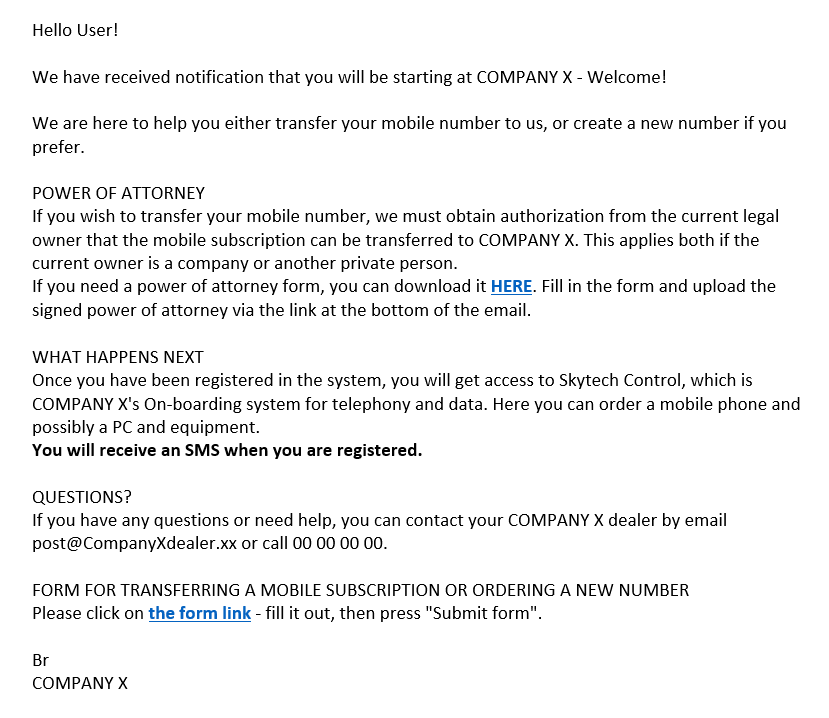 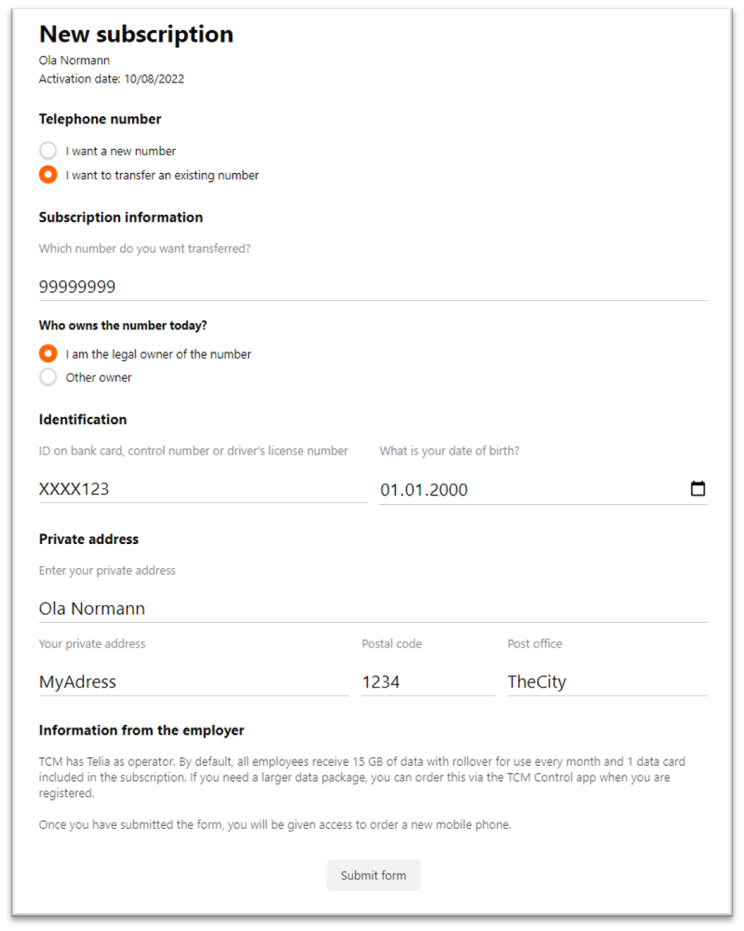 On-boarding
Automisert prosess
Selvbetjening
HR system kompatibelt
Policy styrt
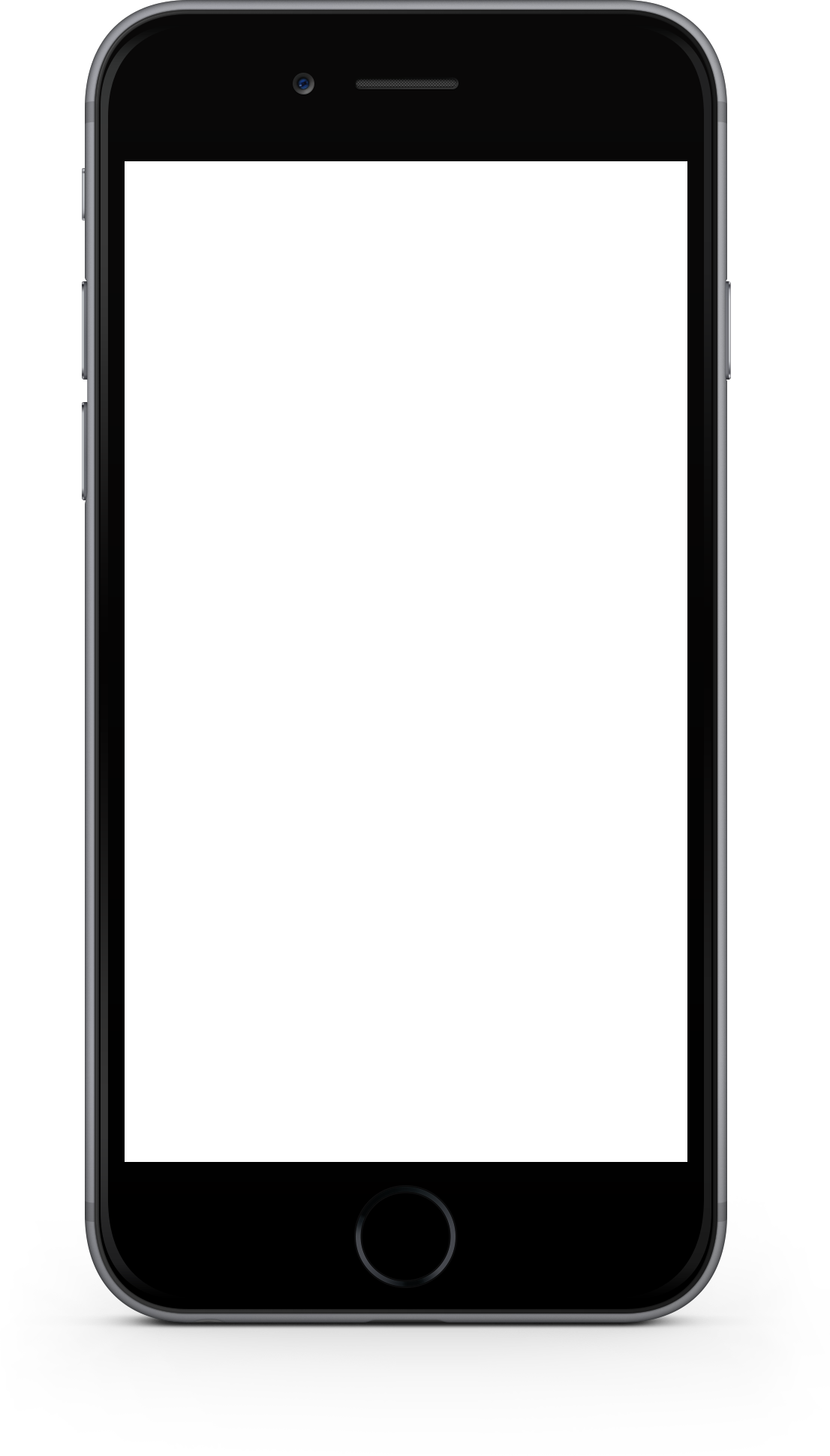 Webshop
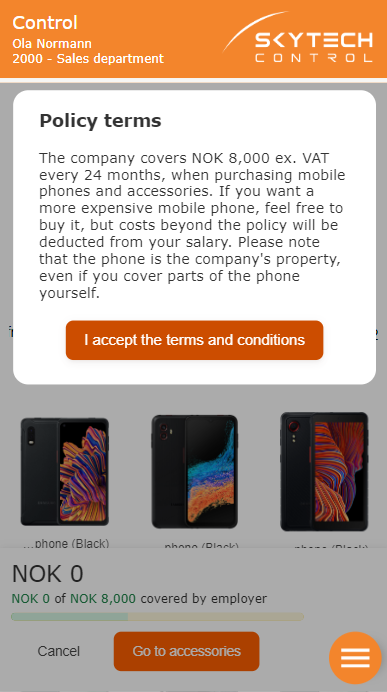 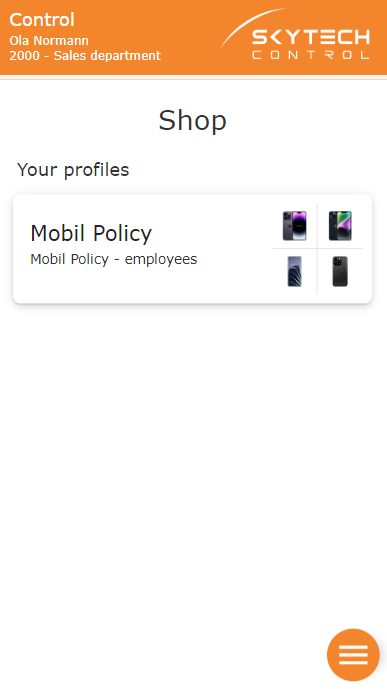 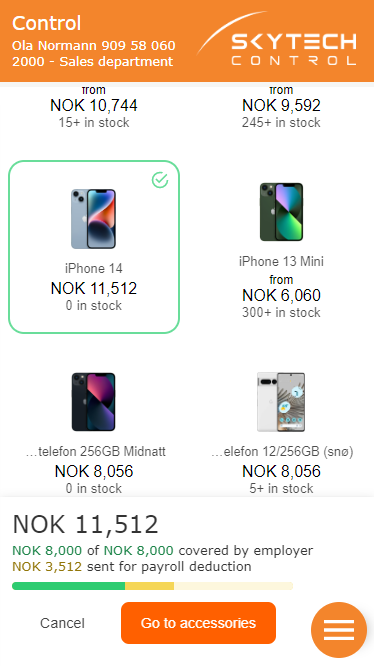 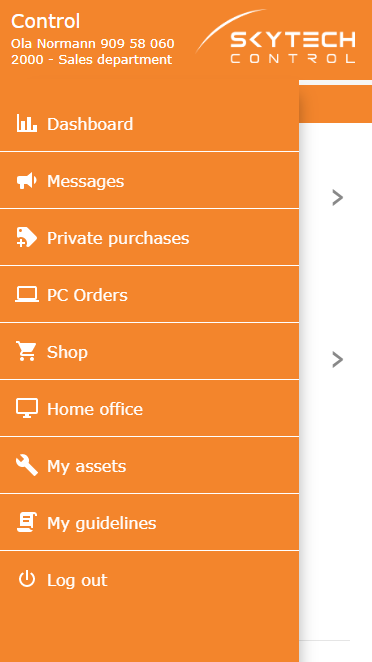 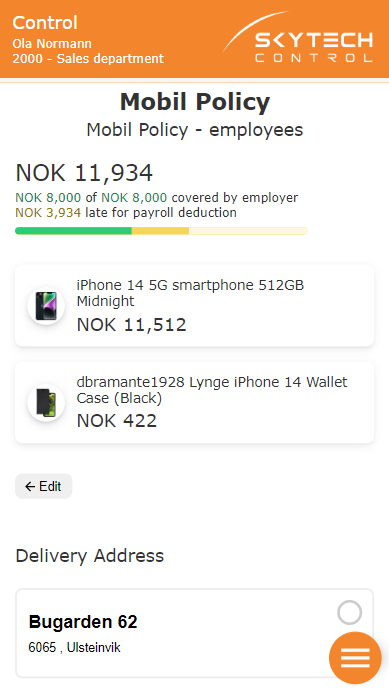 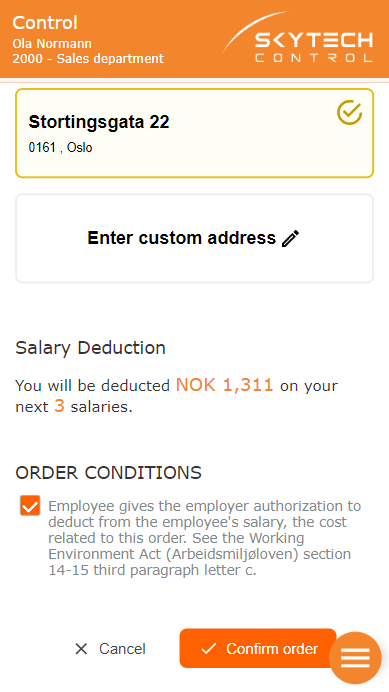 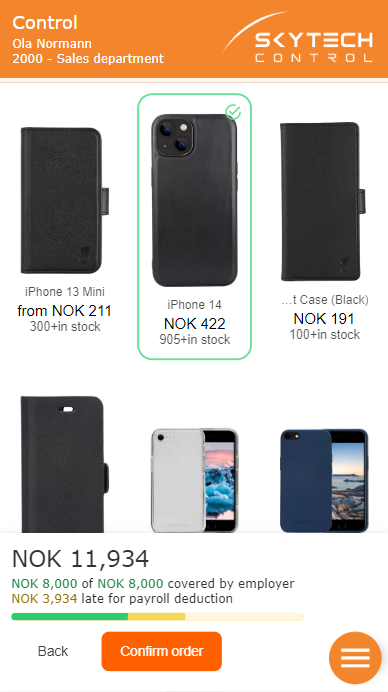 Automatisert prosess
Frihet til å gjøre egne valg
Flere kategorier og leverandører 
Styres av Devicepolicy
Lønnstrekk
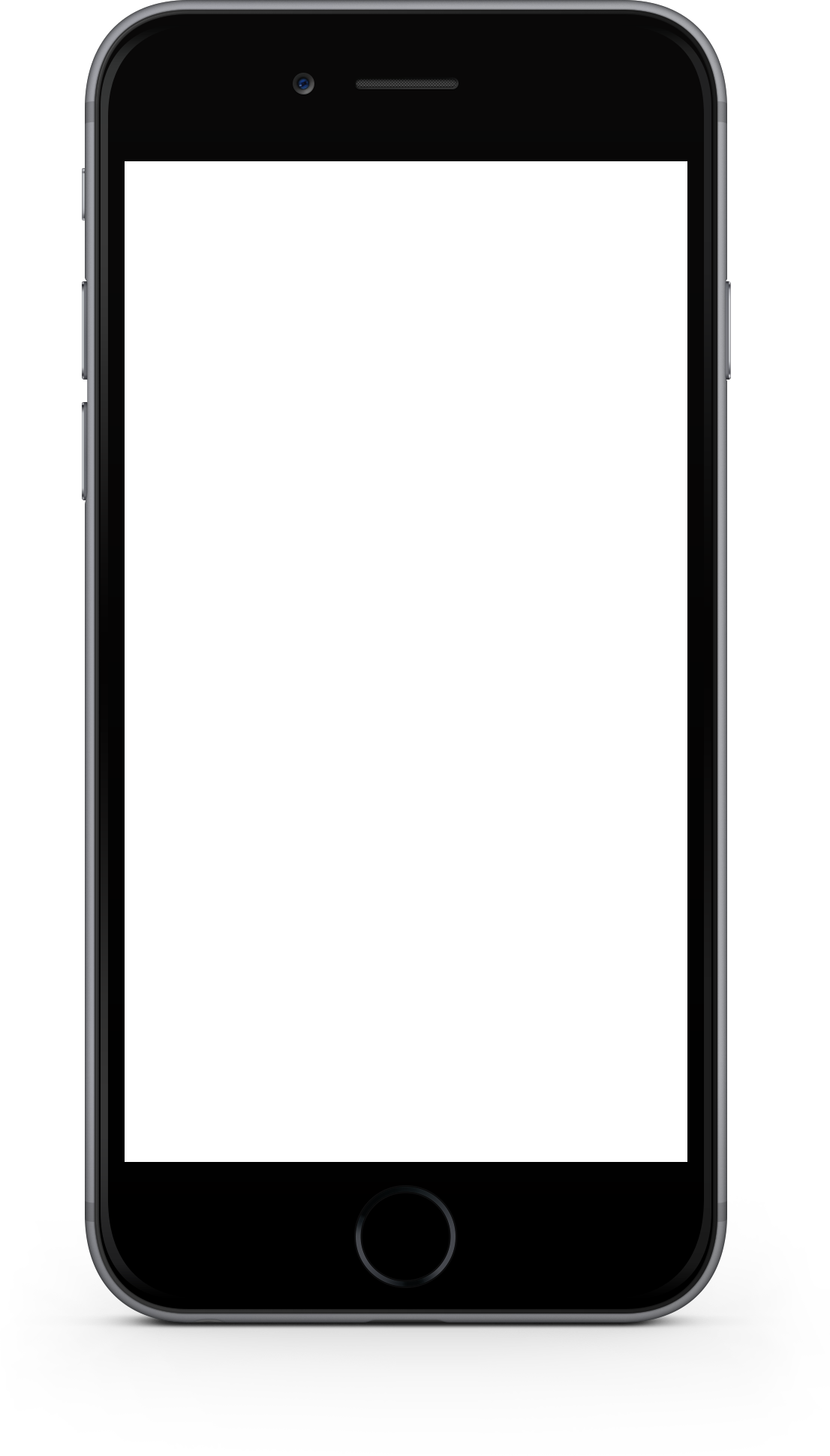 Private kjøp
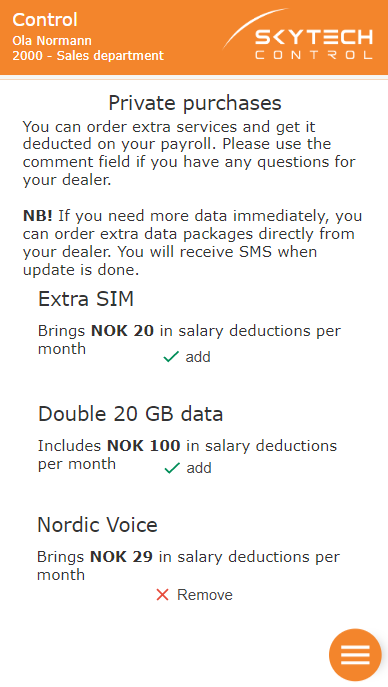 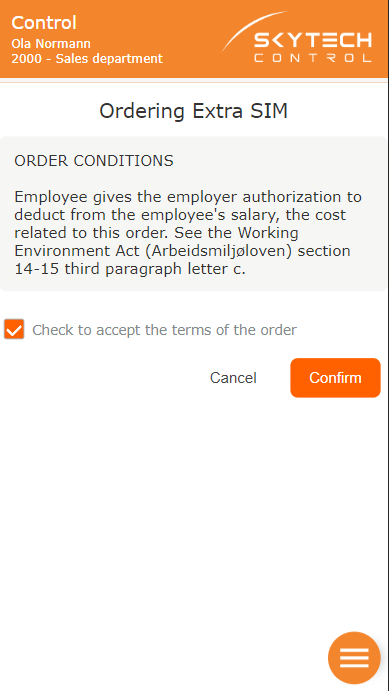 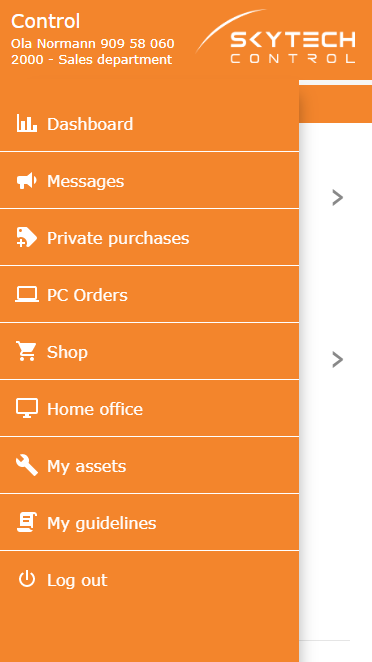 Automatisert prosess
Mulighet for å skreddersy produkter og kjøp
Lønnstrekk
Bevisstgjøring reduserer kostnader
Forbruk over tid og  tilknyttede kostnader
Ansatt forbruk sammenlignet med gjennomsnitt
Kostnadsreduksjon 
    ca 10-25%
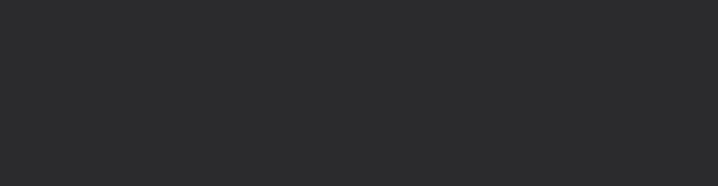 Bevisstgjøring reduserer kostnader
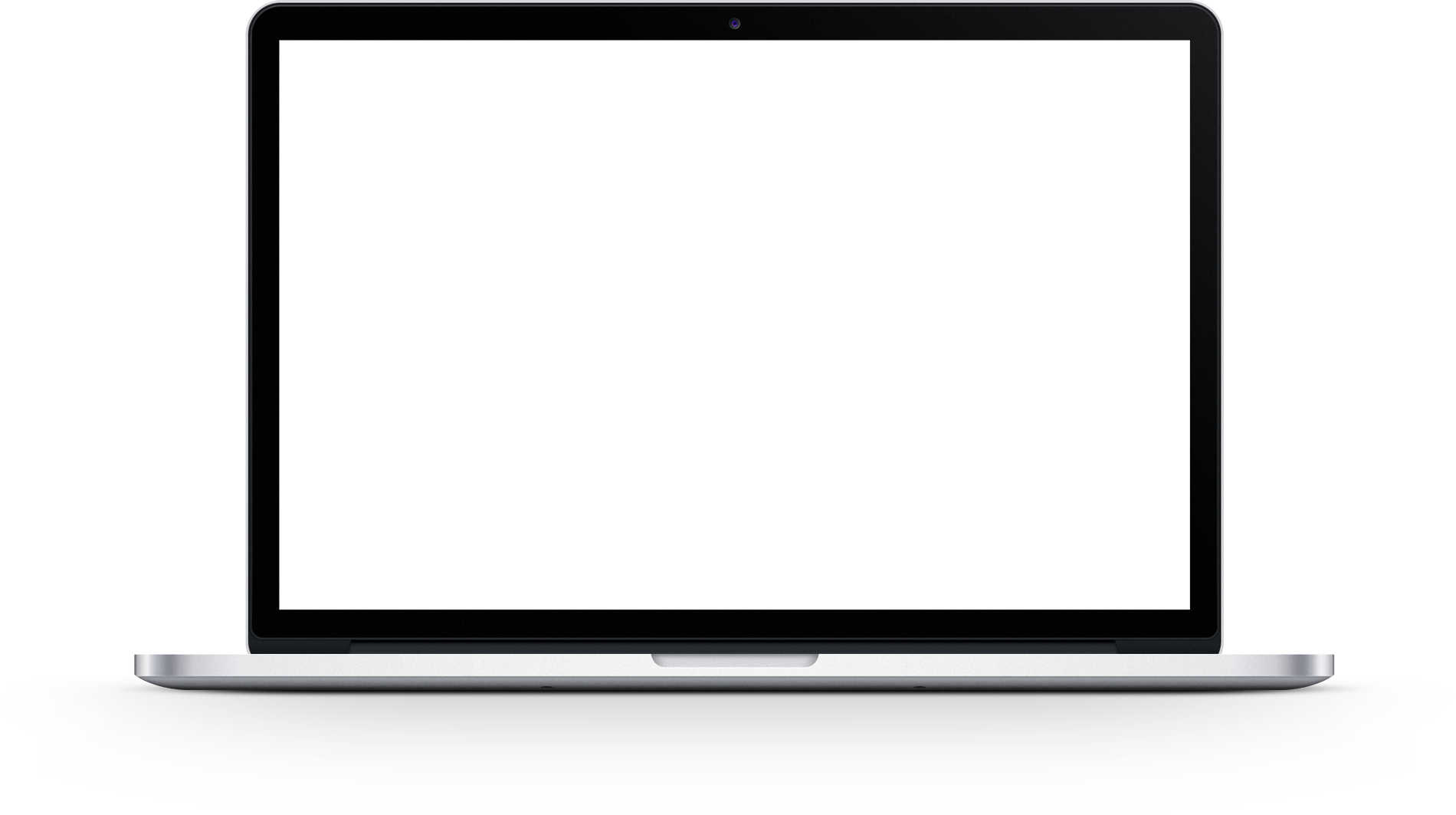 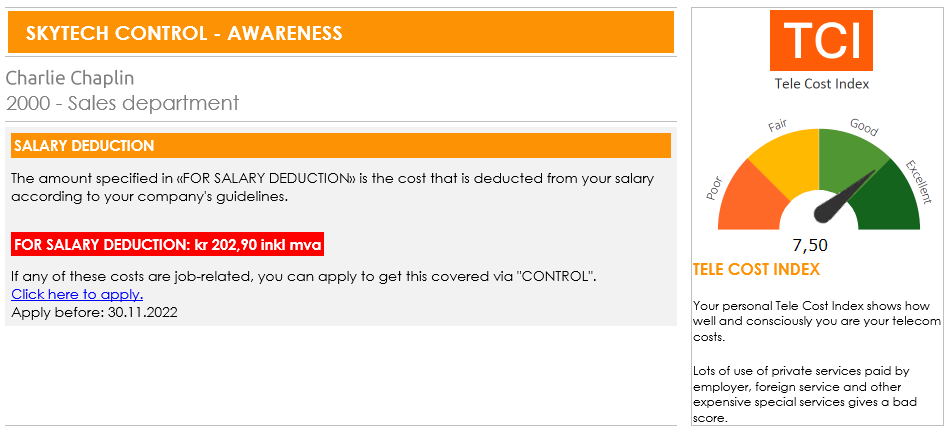 Forbruk over tid og tilknyttede kostnader
Ansatt forbruk sammenlignet med gjennomsnitt
Kostnadsreduksjon ca 10-25%
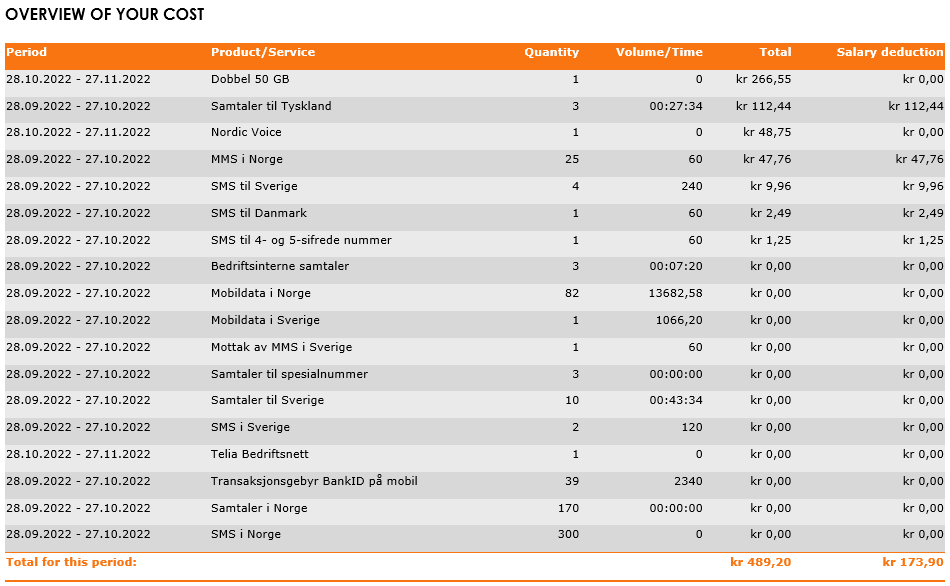 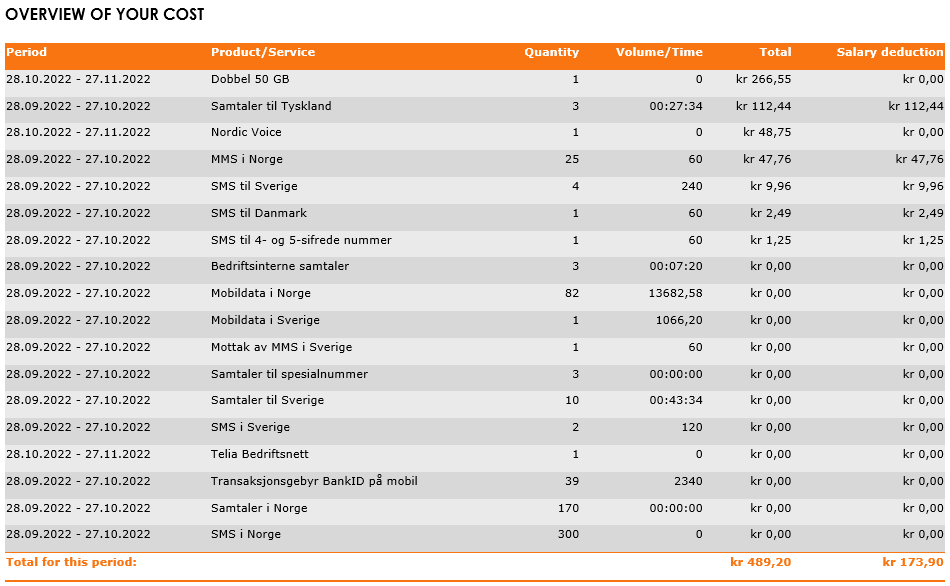 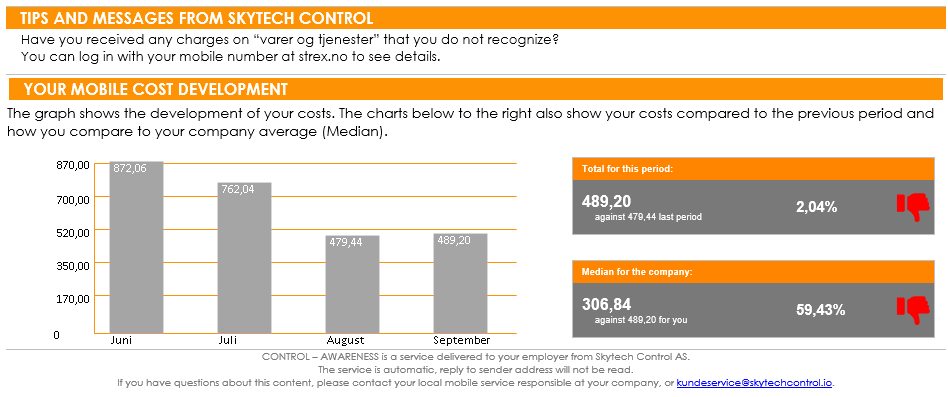 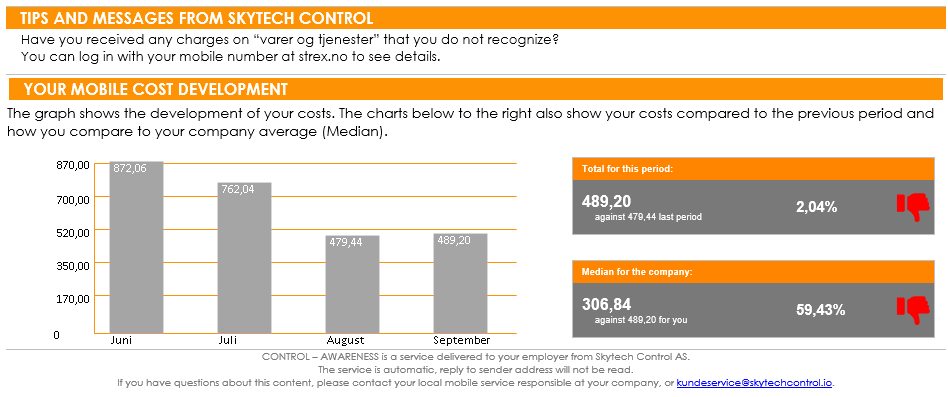 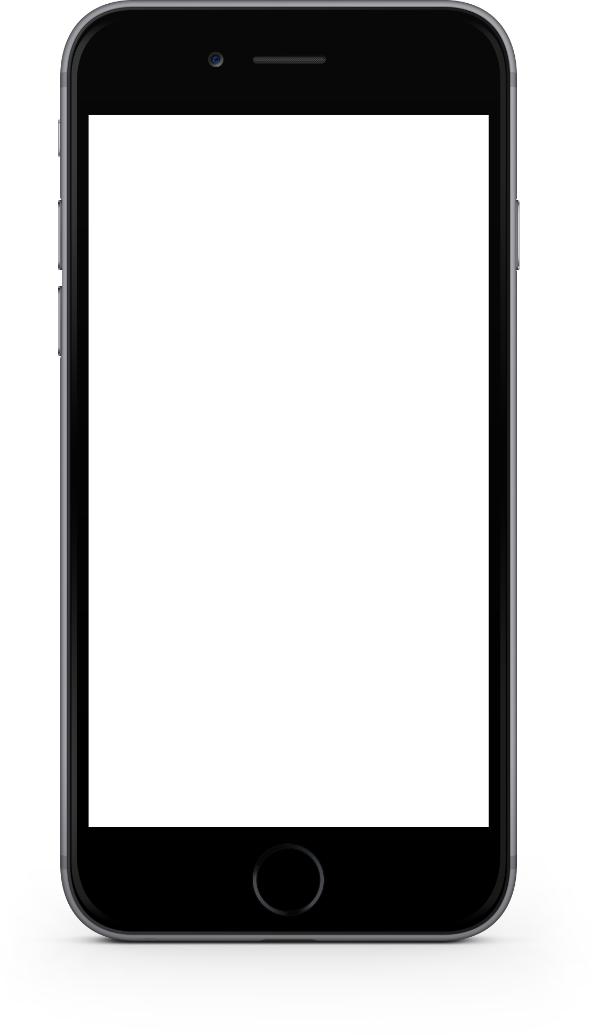 Dashboard – detaljer på forbruk
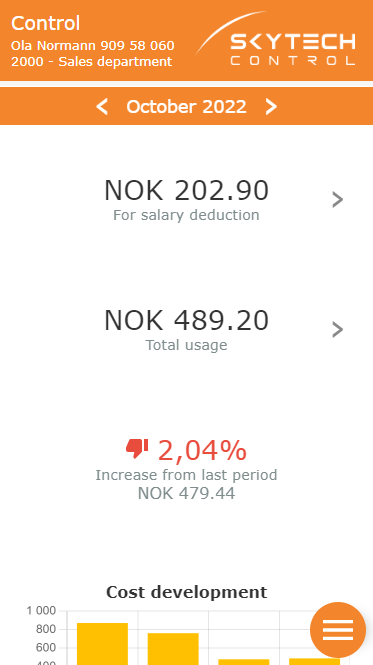 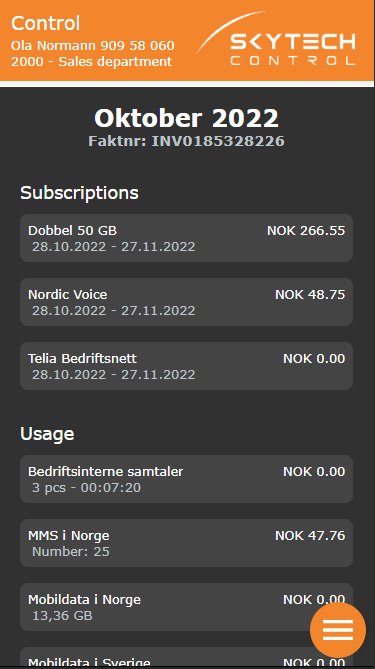 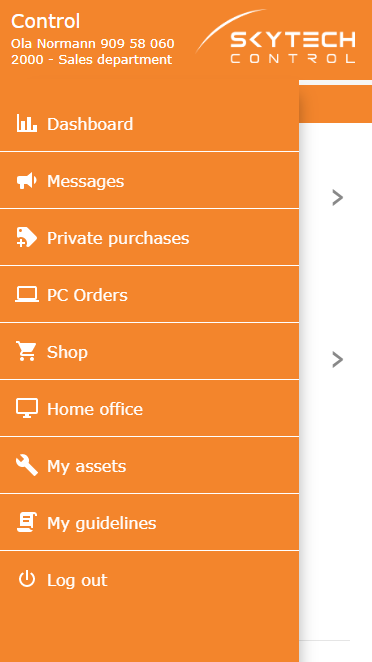 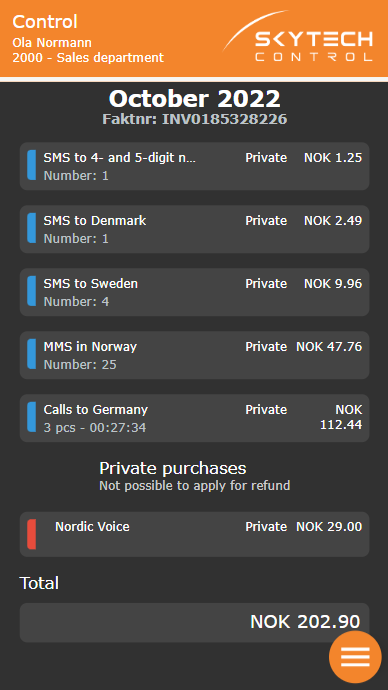 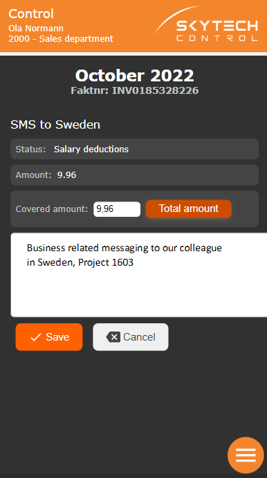 Automatisert prosess
Selvbetjening
Søknad for bedriftsrelaterte kostnader
Styres av Telepolicy
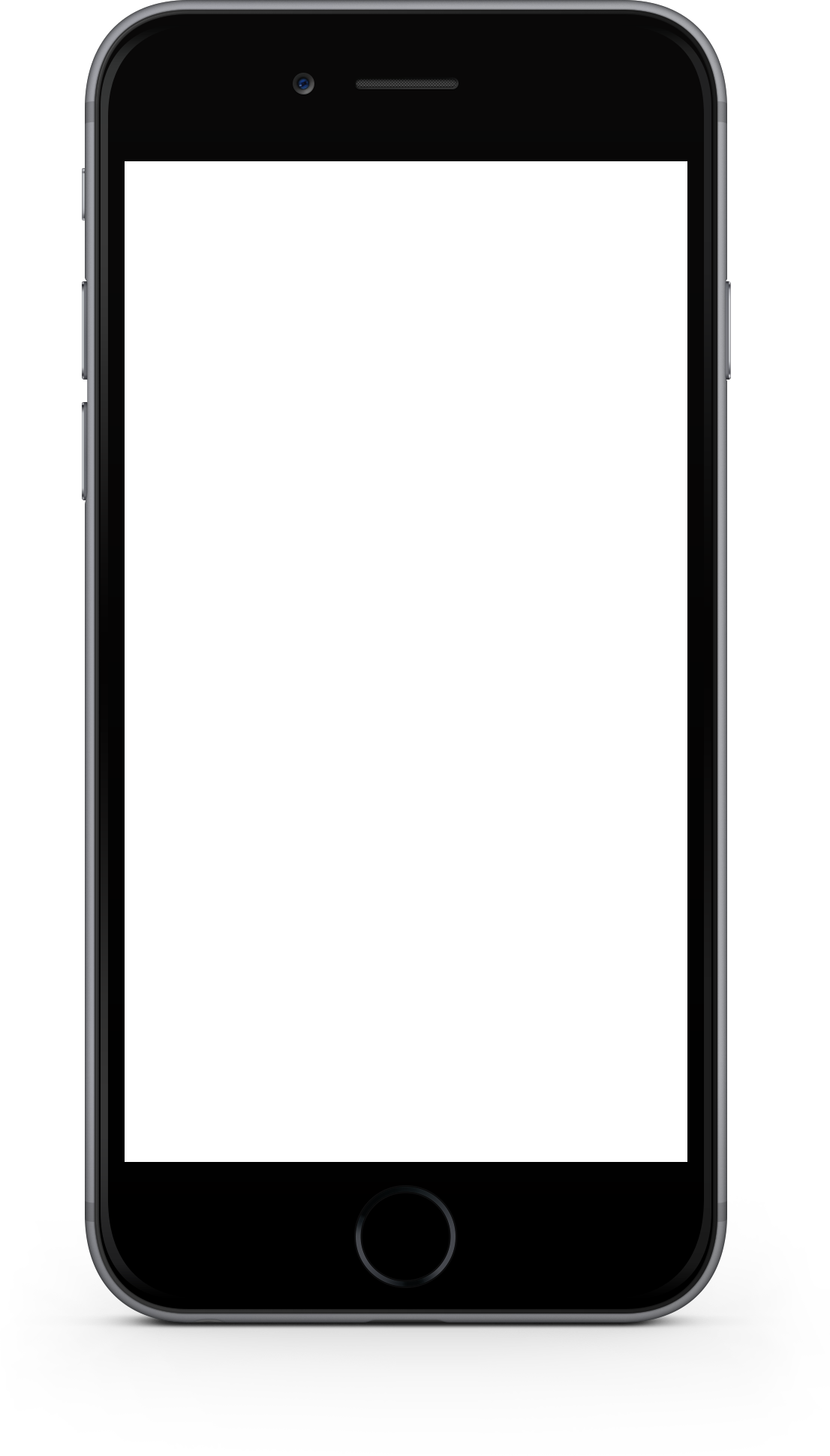 Skademelding
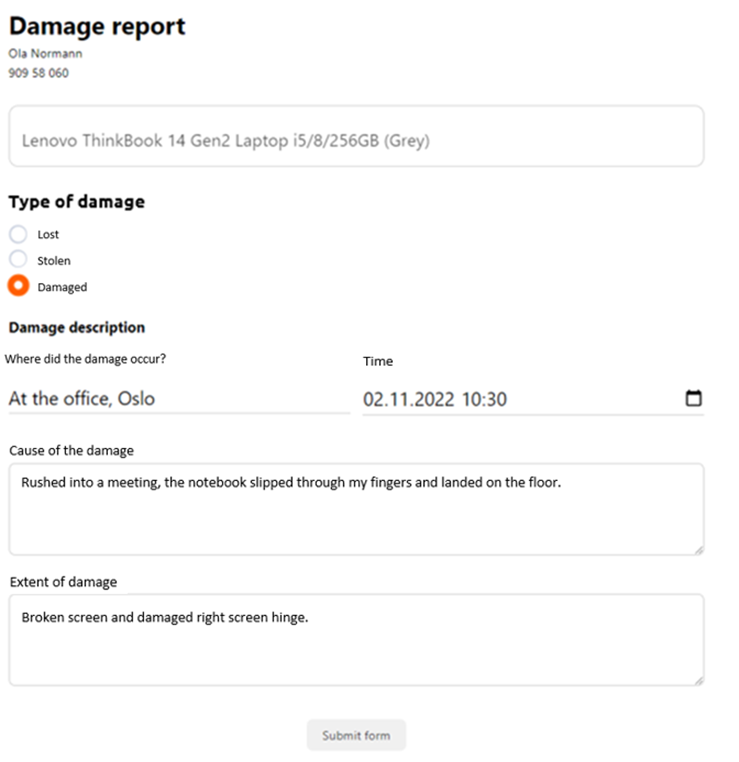 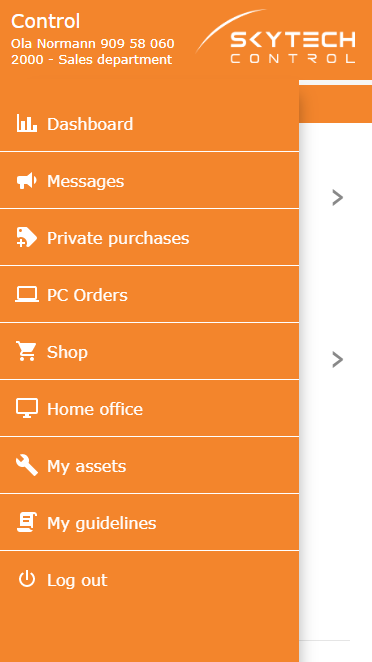 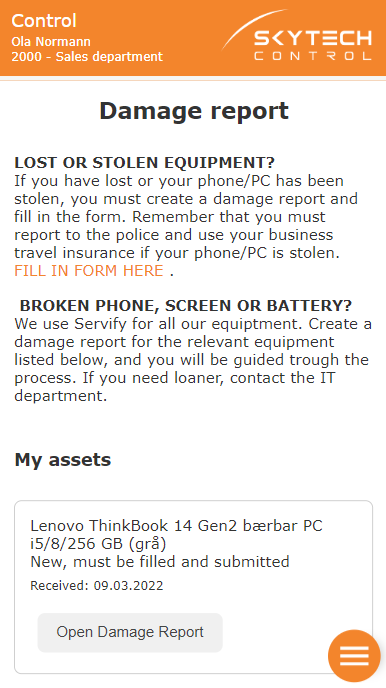 Automatisert
Selvbetjening
Utstyrs informasjon er forhåndsutfylt 
Enkelt
Off-boarding
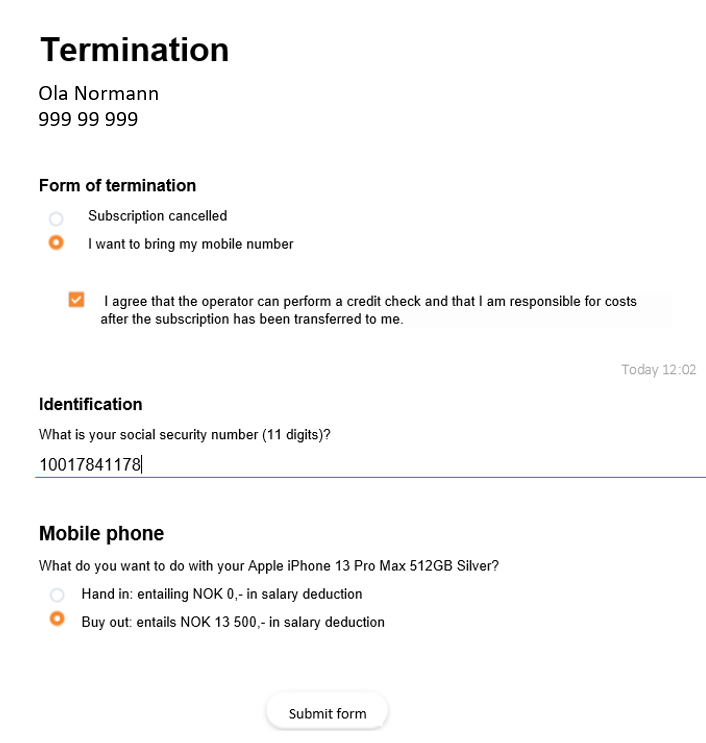 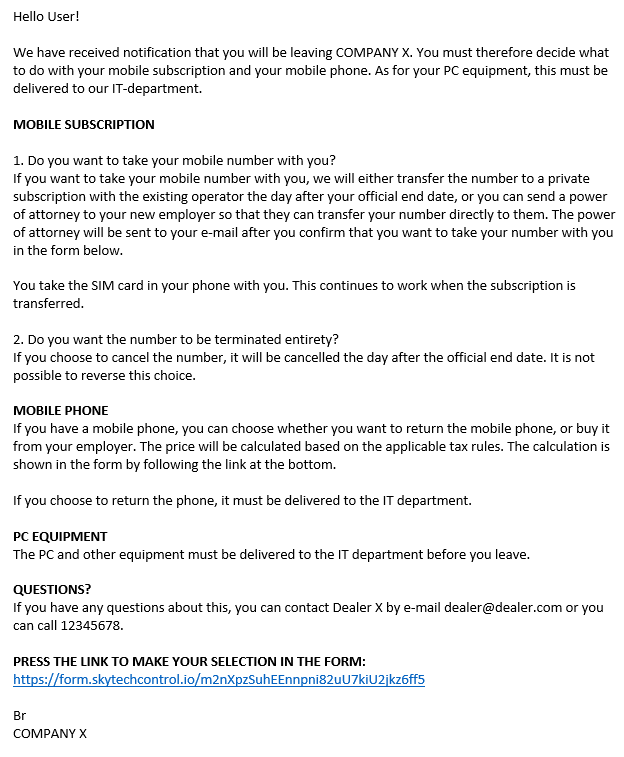 Automatisert
Selvbetjening
HR system kompatibelt
Utkjøp iht. skatteregler
Bærekraft – kjernen i vår virksomhet
Dersom vi kan bedre distribusjonen og kontrollen av vårt utstyr 
– vil våre ansatte, vårt selskap, miljøet og verden tjene på det.
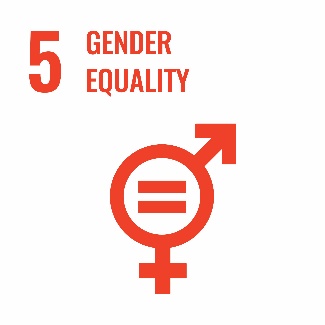 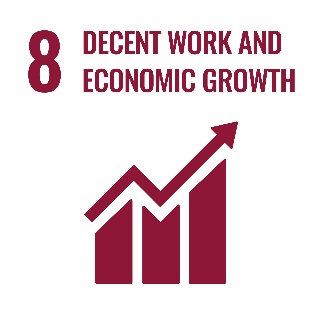 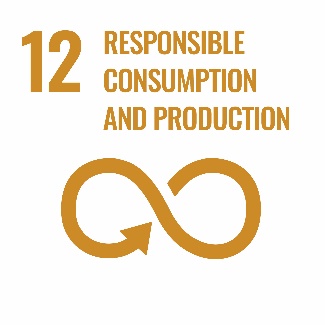 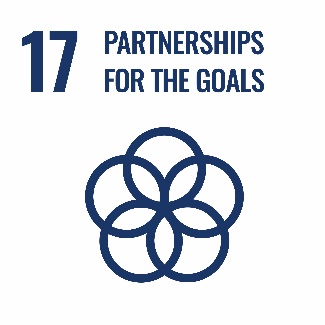 Hvorfor bruke Control?
Digitalisering av hele on-/offboarding prosessene
Integrasjon med foretrukne partnere
Får kontroll over bedriftens utstyr
Reduserer kostnader
Administrerer Co2-avtrykket
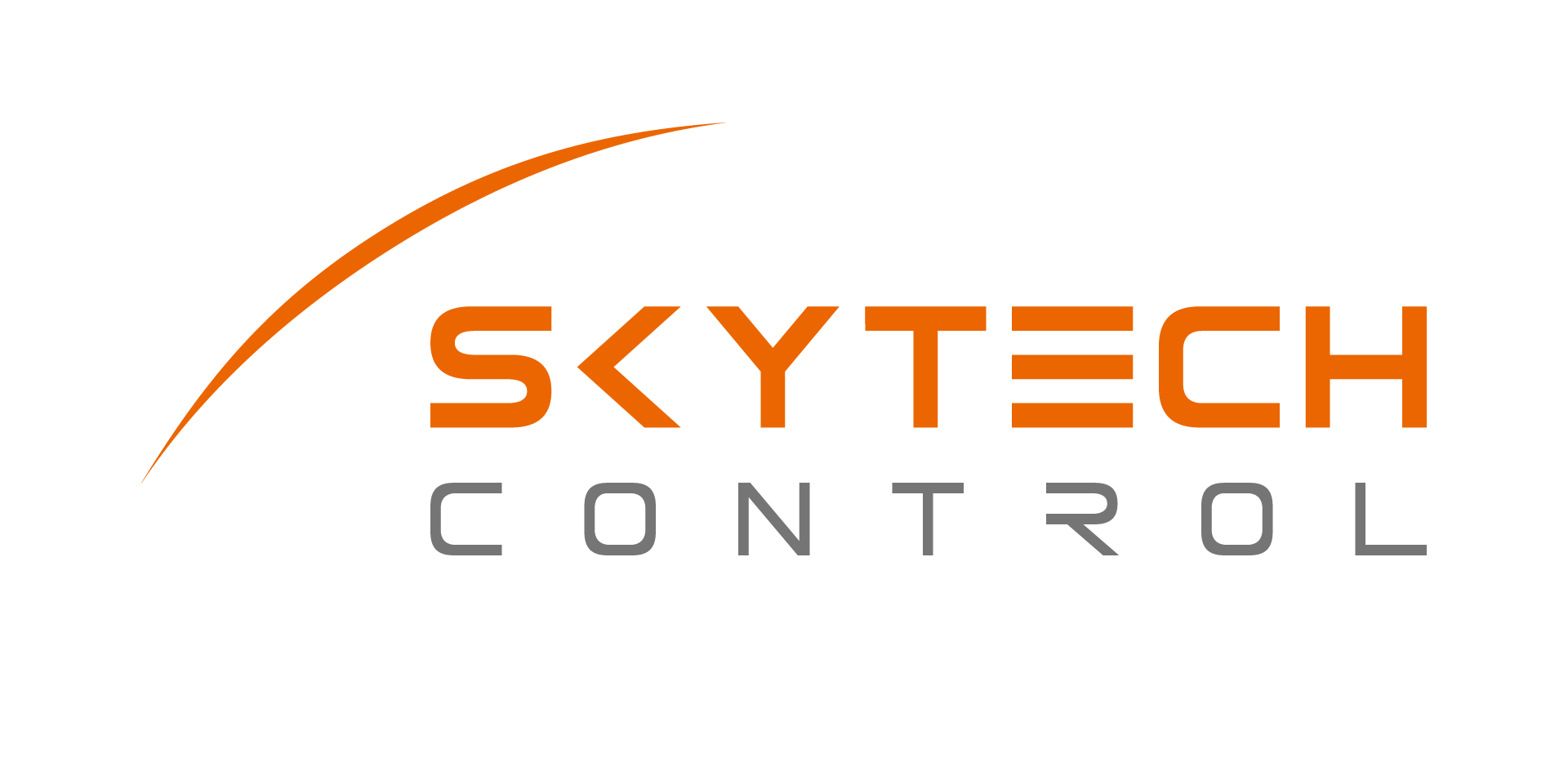 La oss gå sammen!
You’re in good hands
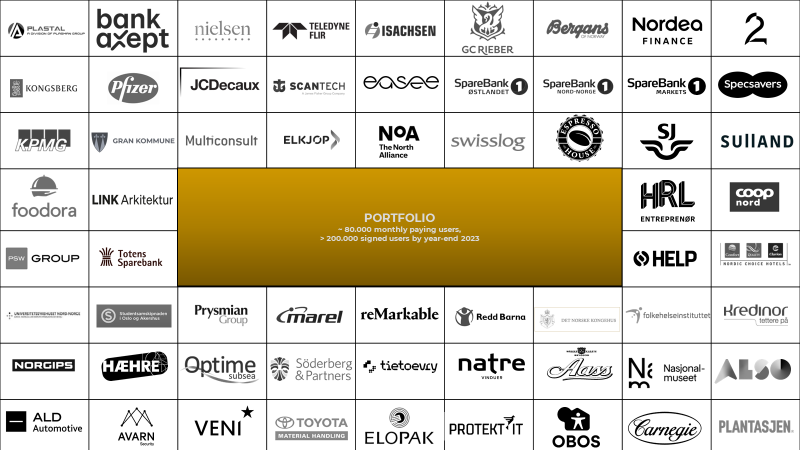 Norway
Sweden
Denmark
EU
ERP INTEGRATION AND DATA EXCHANGE
Integration and data exchange between Skytech Contral AS and customer ERP systems. Billed hourly. 

HOURLY RATE: NOK/SEK 1500, DKK 1000, Euro 150